Registering as a Company
Monday 16th November 2020 at 1900
Karen Derrick
Voluntary Action in Badenoch and Strathspey
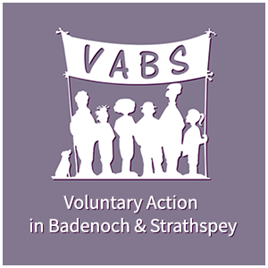 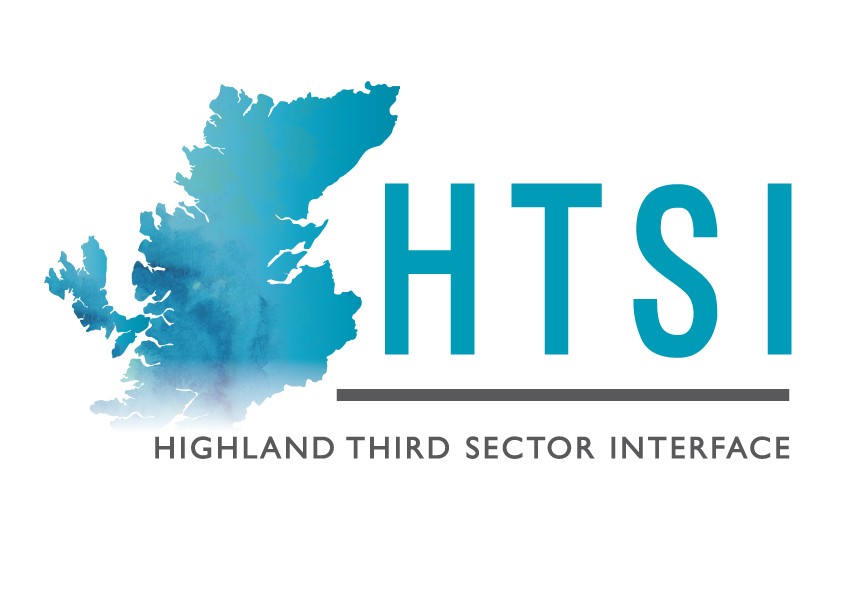 highlandtsi.org.uk
info@highlandtsi.org.uk
01349 864289
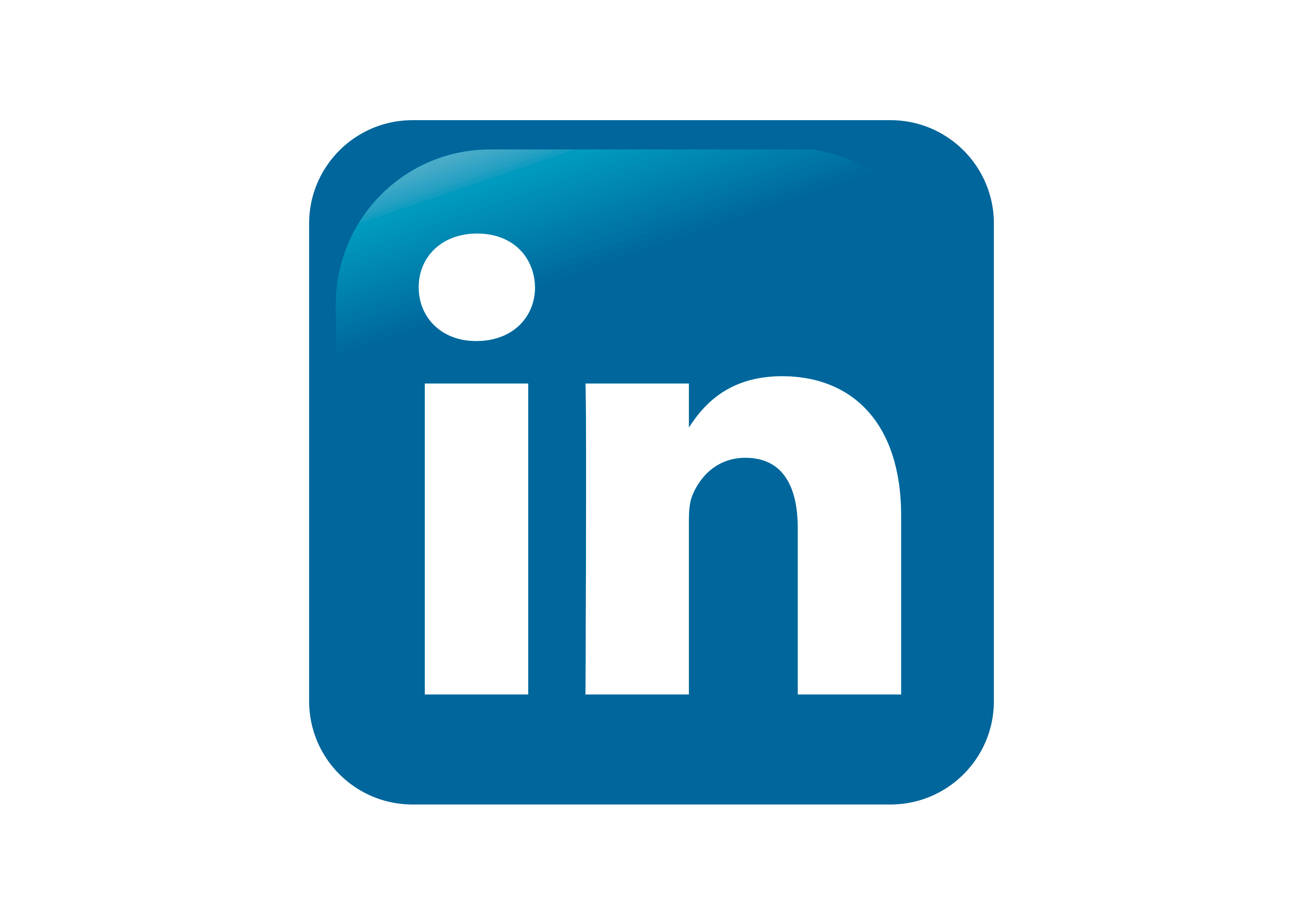 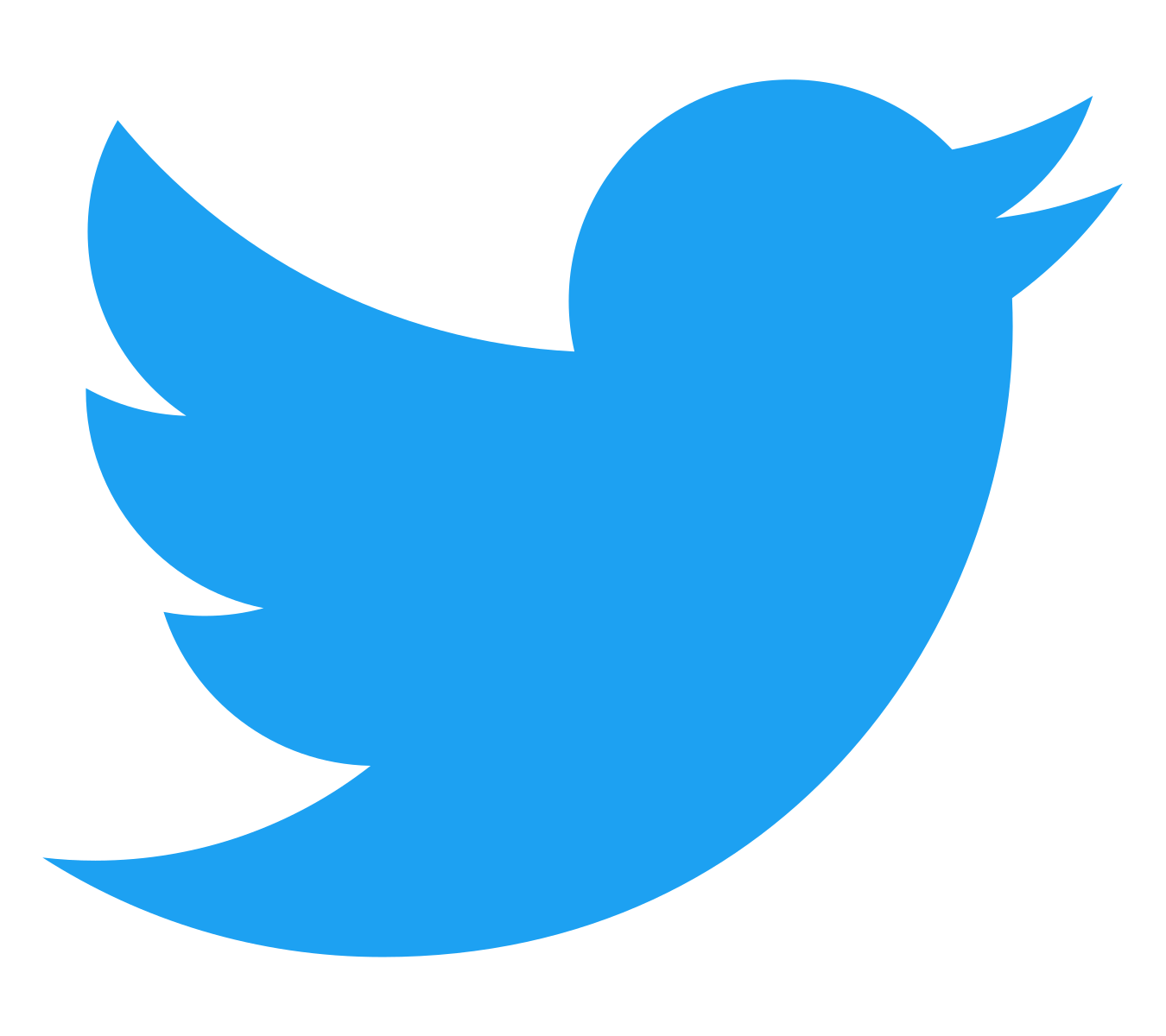 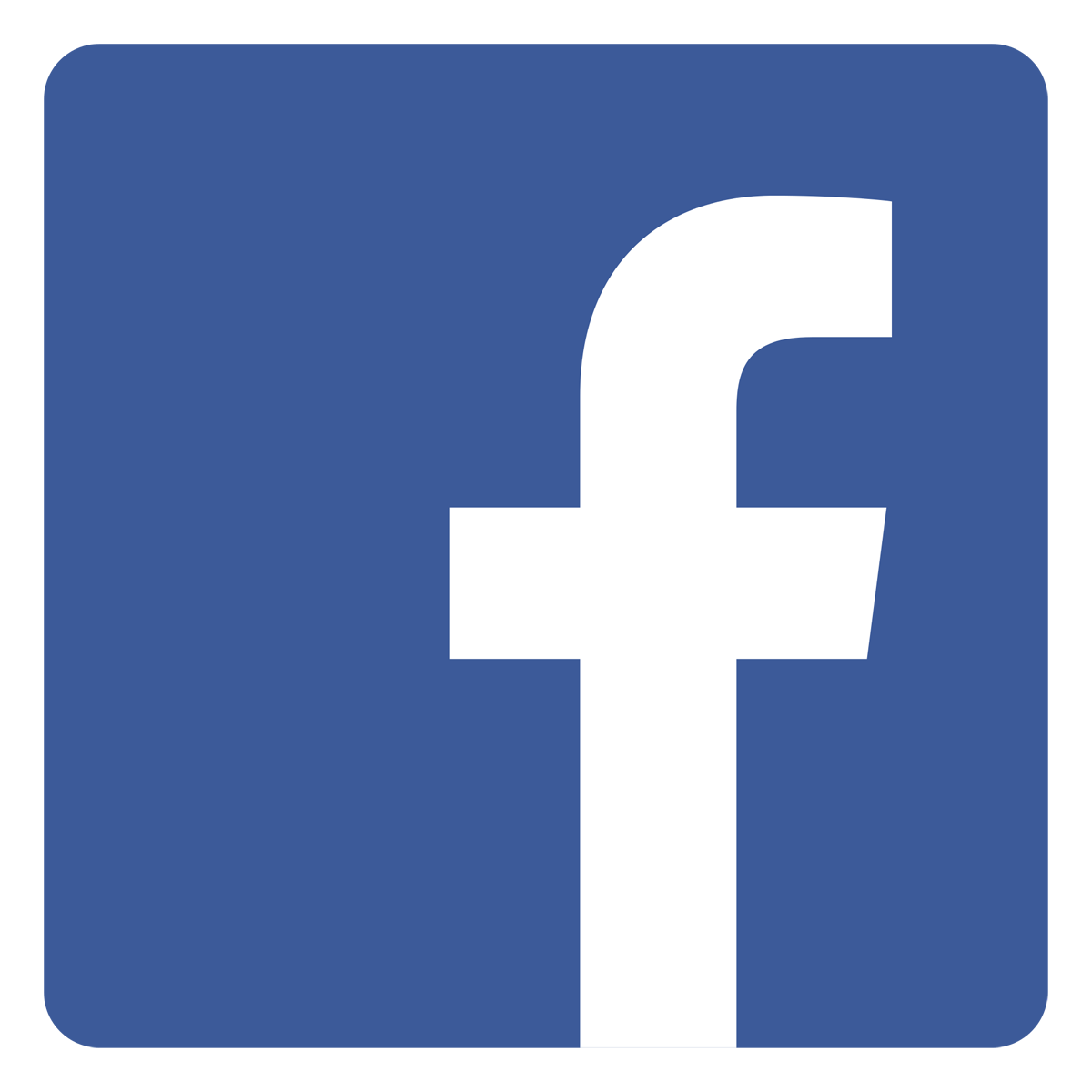 Why form a company?

 What’s the best legal structure?

 Companies House

 Setting a company up
Becoming a Company …

Key Questions
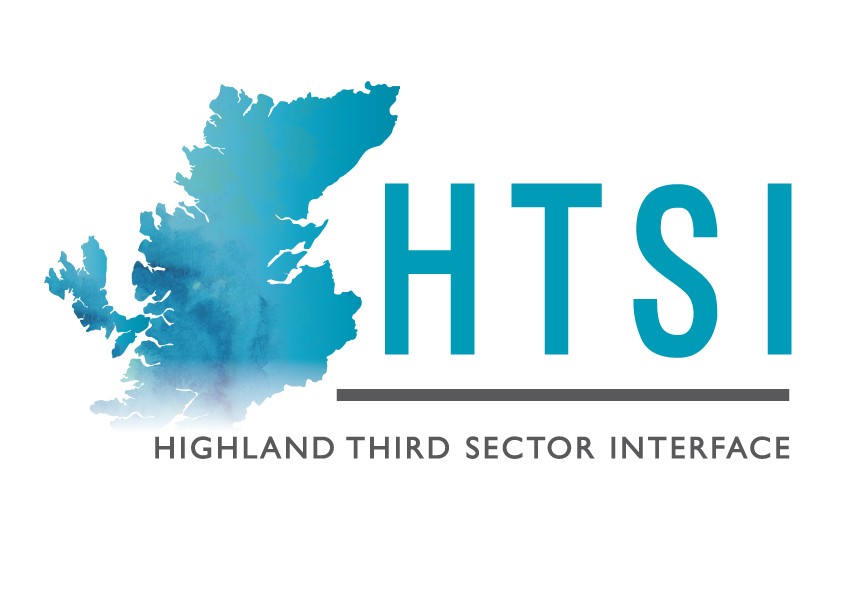 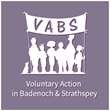 Why form a company?
Activity
Risk
Assets / Staff / Contracts
Limited liability for members/directors
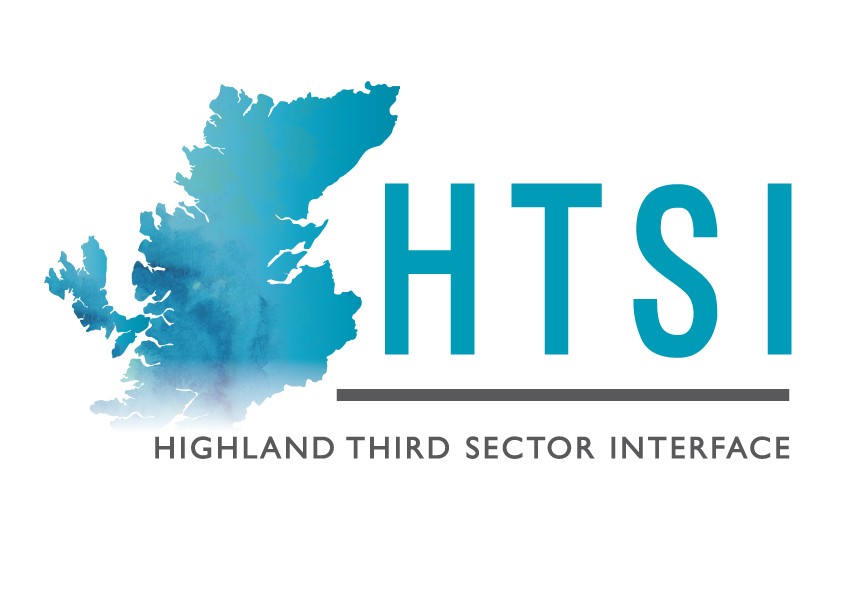 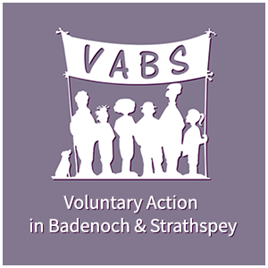 Which one is best for us?
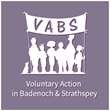 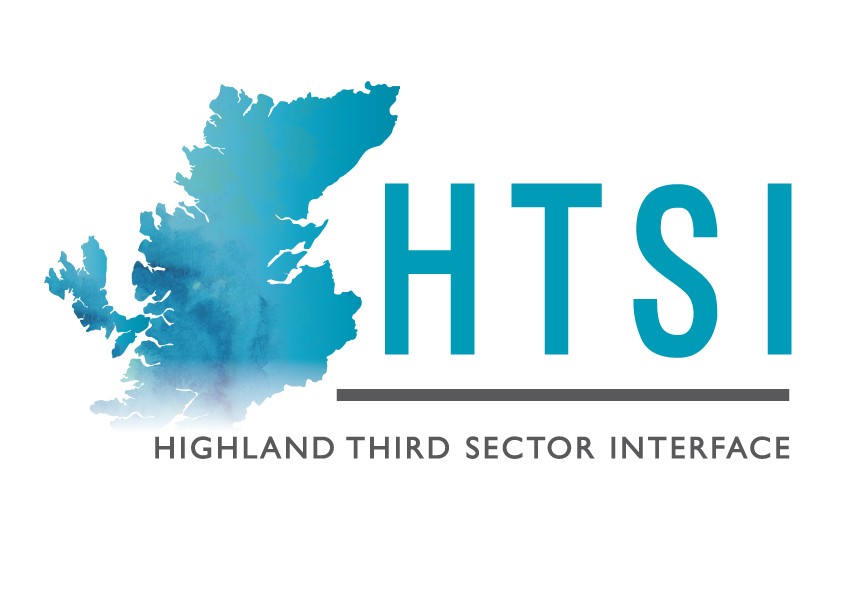 Not a legal structure

A way of operating – clue is in the name …

Enterprising 
Social Purpose
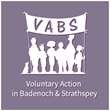 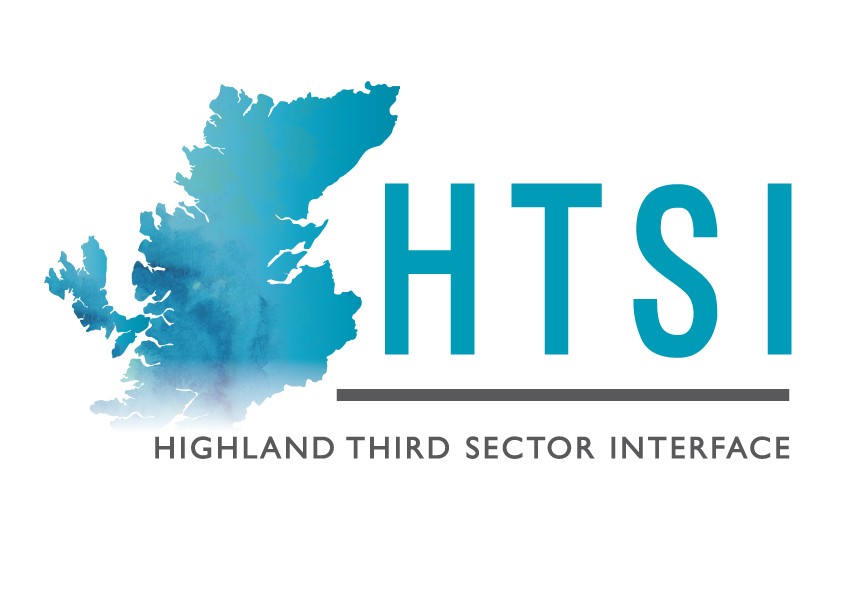 Defined legal entity

Limited Liability

No shareholders – owned by members

Regulated by Co. House

Subject to Companies Act

Can add charitable status
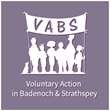 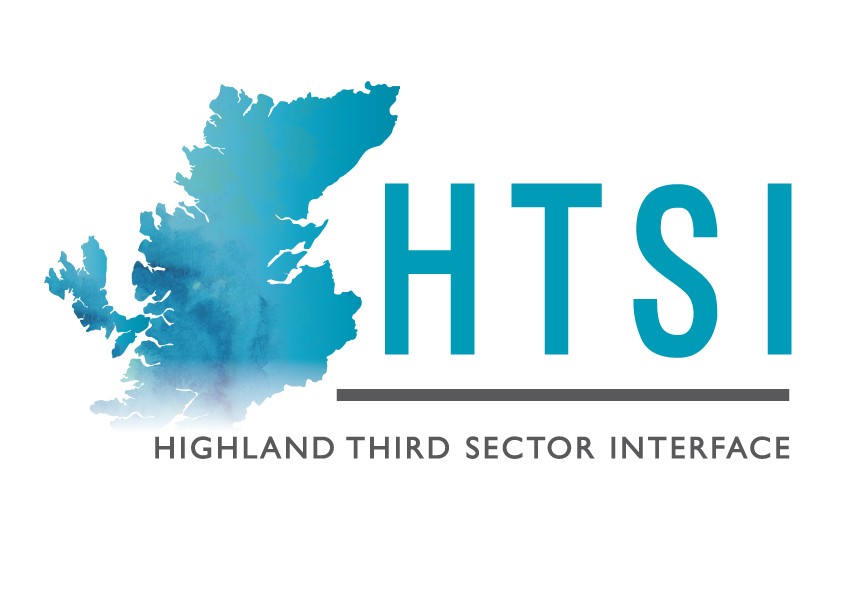 Defined legal entity

Principal office must be in Scotland

Limited Liability

Single regulator in OSCR

Regulated by Charity Law

Avoids complexity of Company Law
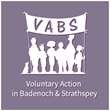 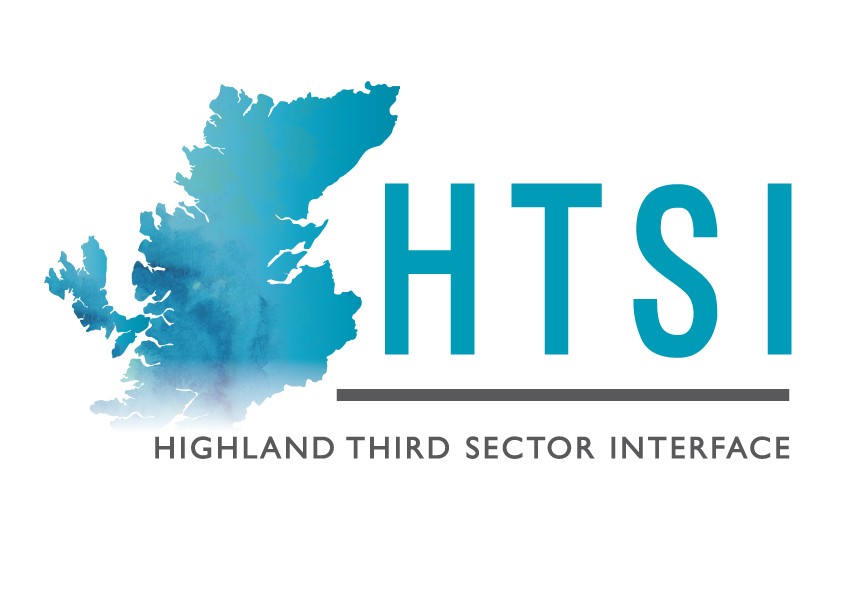 Limited company with additional features

Business + Community Benefit

Asset Lock

Can’t be a charity
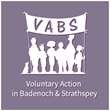 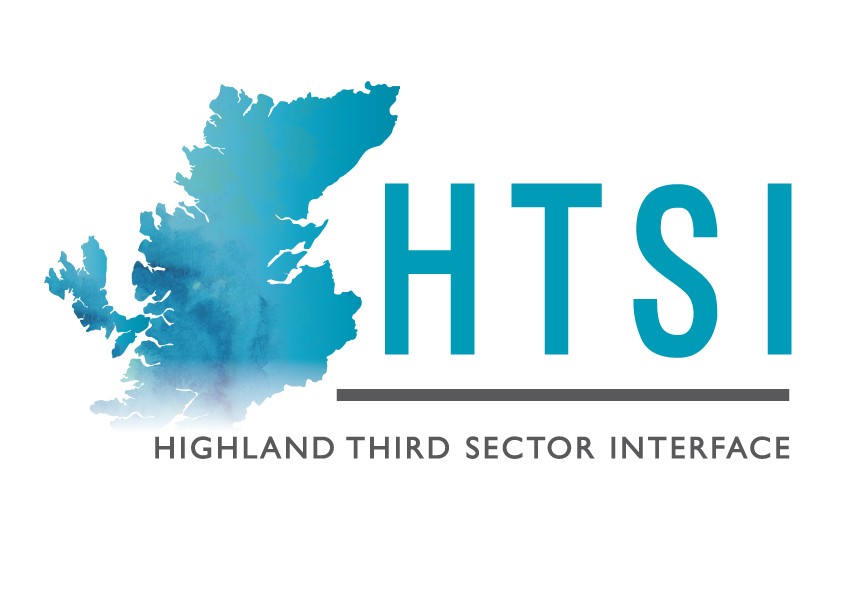 Companies House
Subject to Company Law / Companies Act 2006
Registering
Costs
Notifying changes
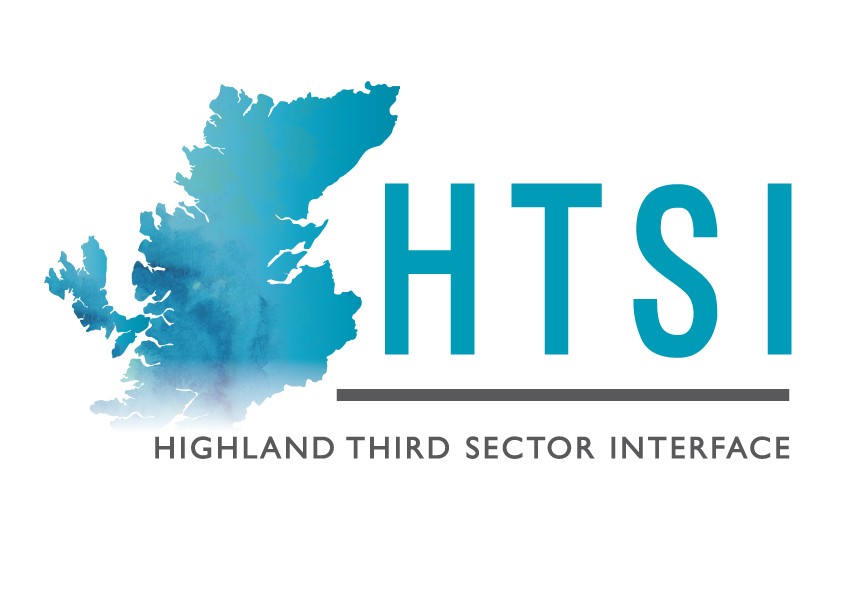 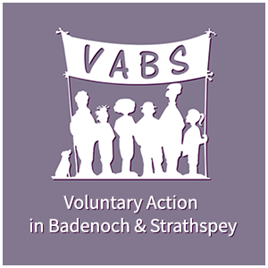 Setting a Company up
Identify the purpose/s
Determine the legal structure
Do a name check (via Companies House)
Identify Directors
Recruit Members (if you are a membership org.)
Write your constitution (get some help from your TSI)
Fill in forms and lodge/pay with Companies House
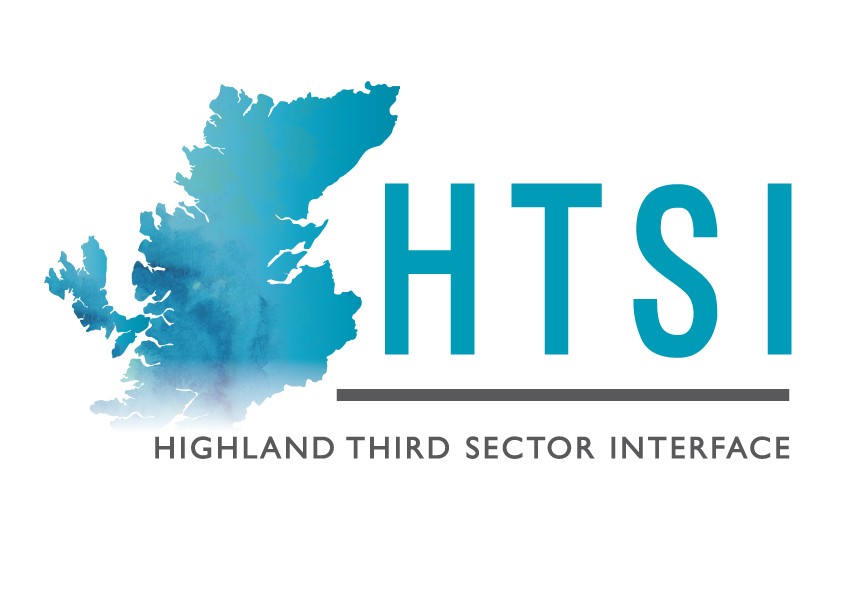 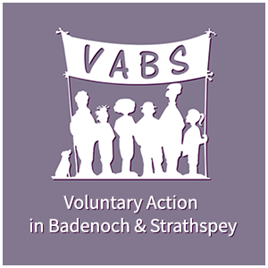 THANK
YOU
highlandtsi.org.uk
info@highlandtsi.org.uk
01349 864289
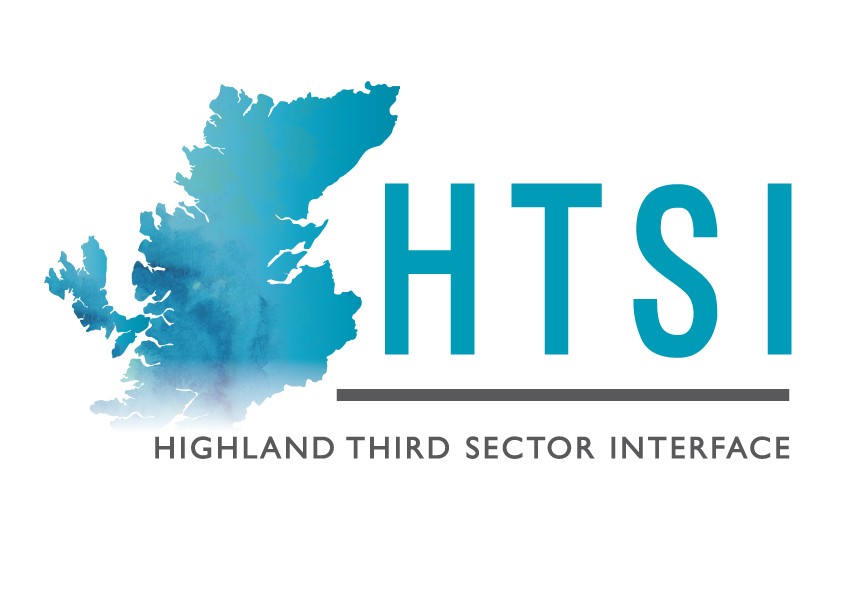 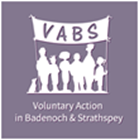 The Highland Third Sector Interface is a Scottish Registered Charity SC043521 and a Scottish Registered Company SC425808
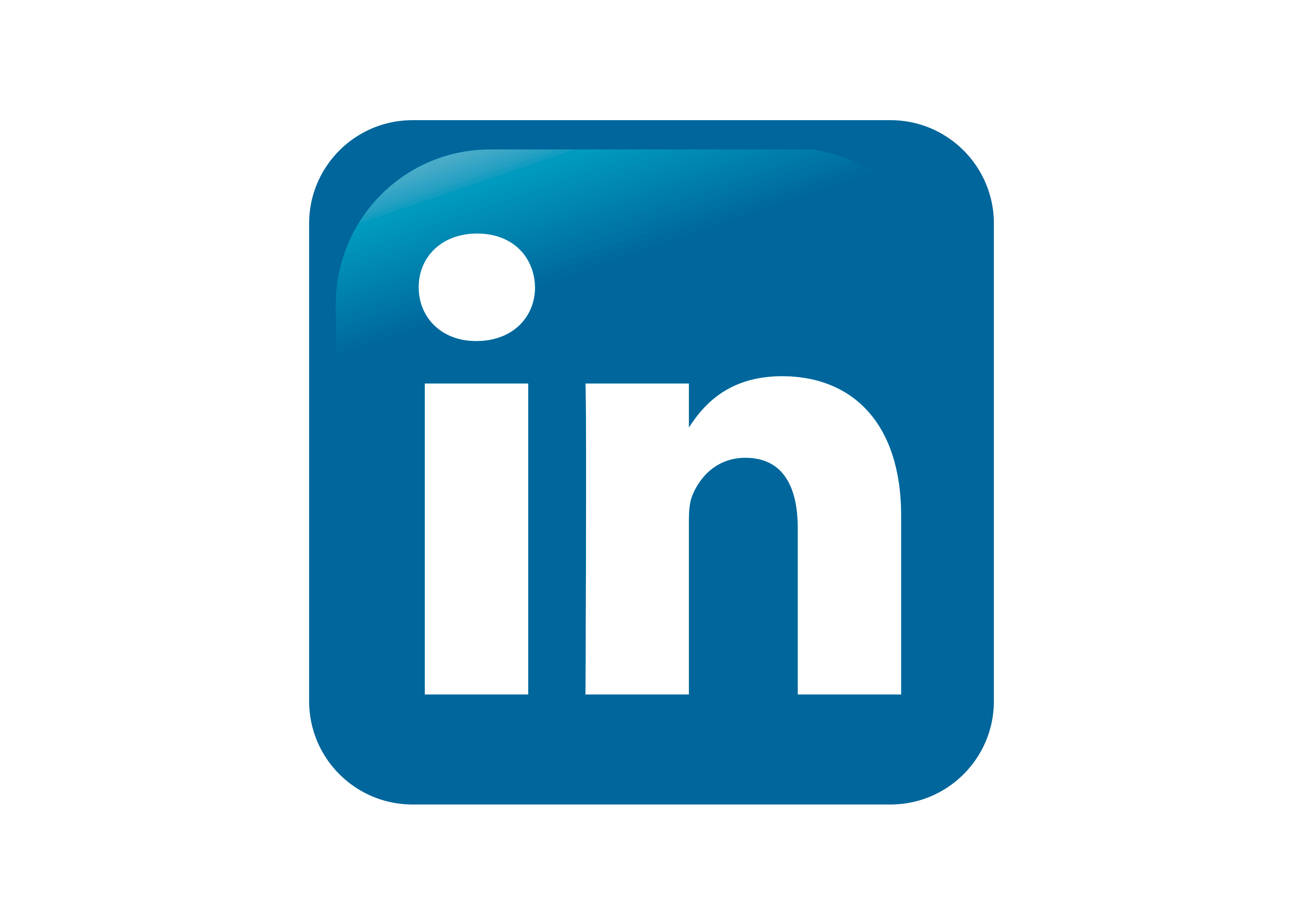 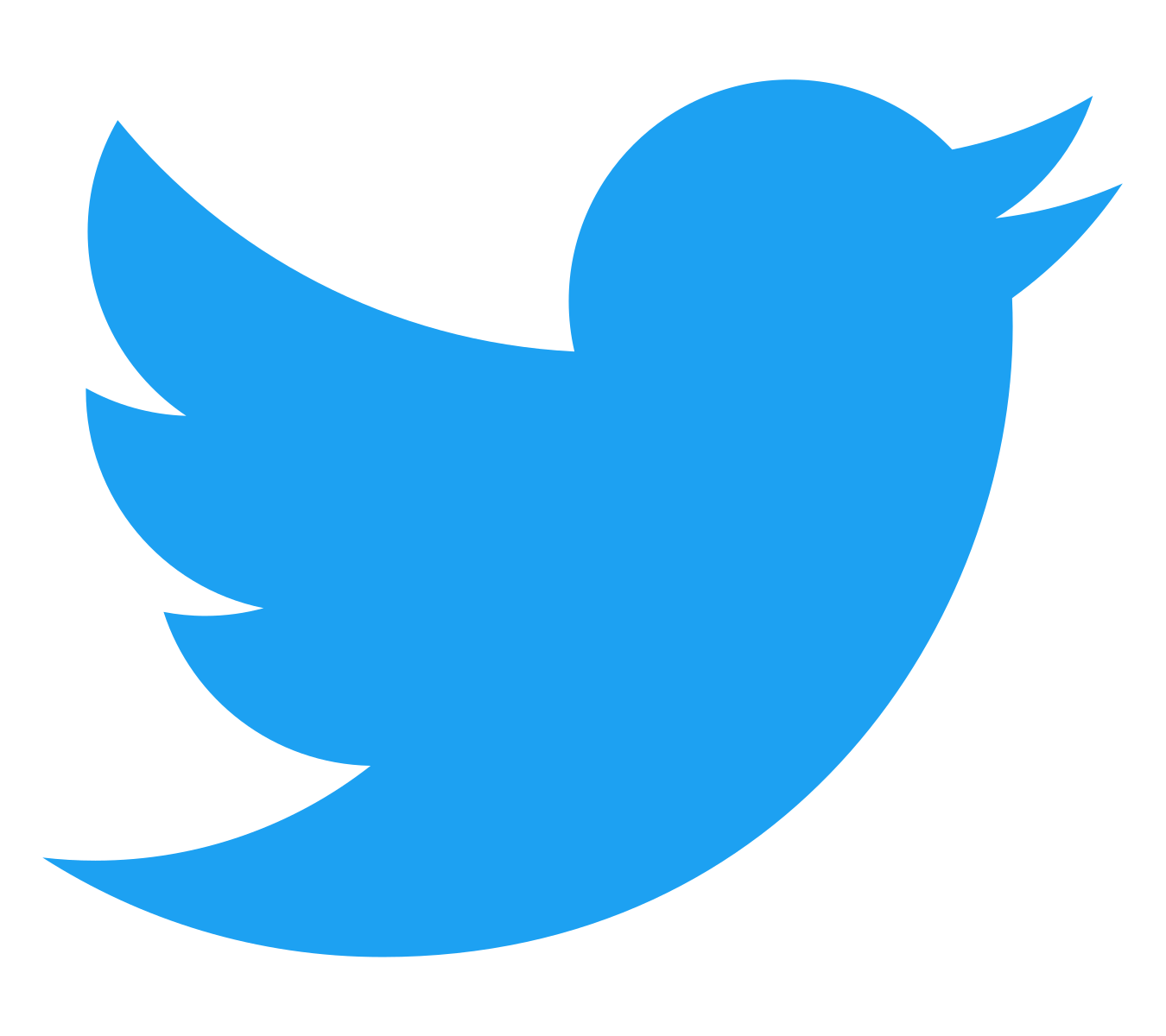 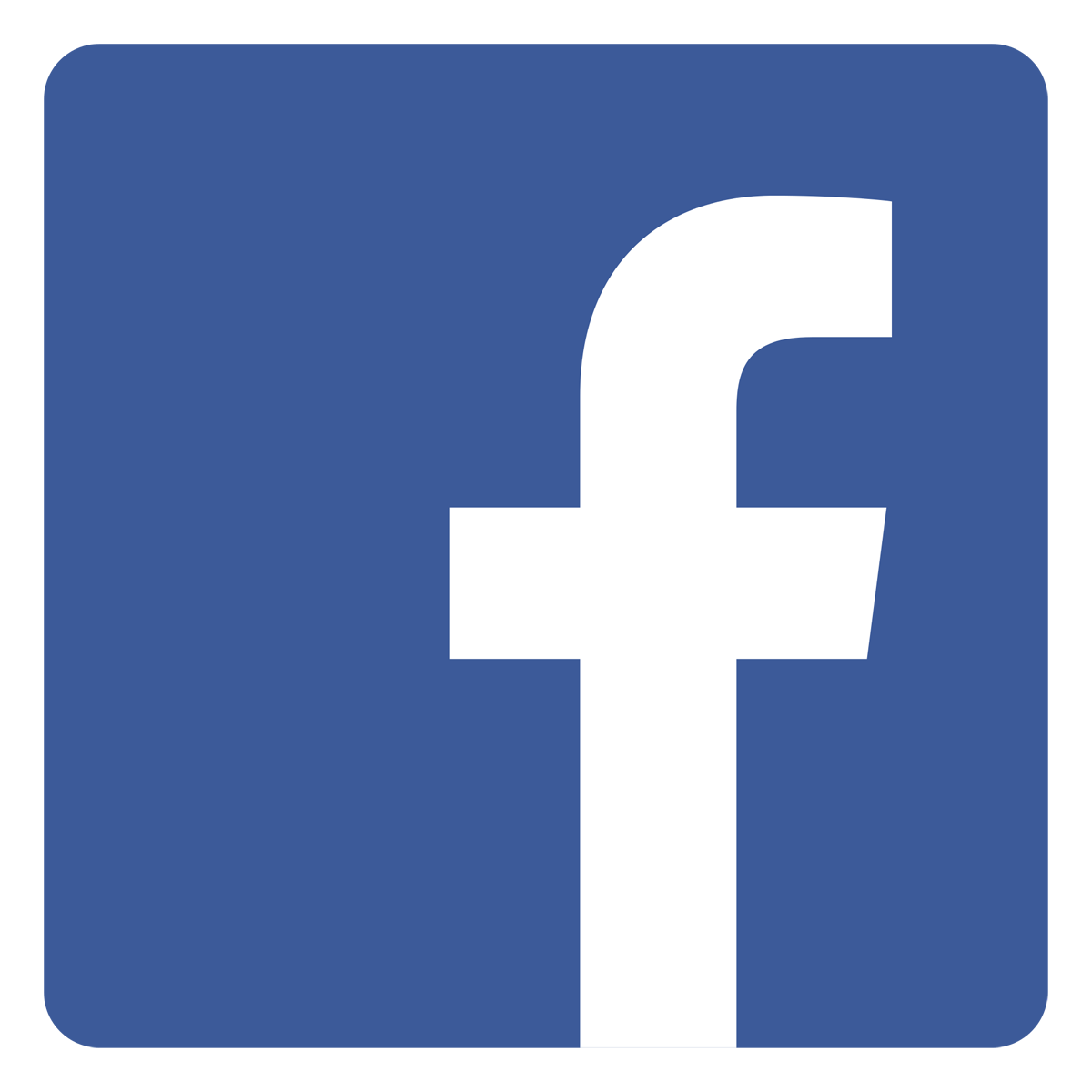